TITLE
Name | Title
Name | Title
[Text]
Introduction
Line 2
Title
3
Title
4
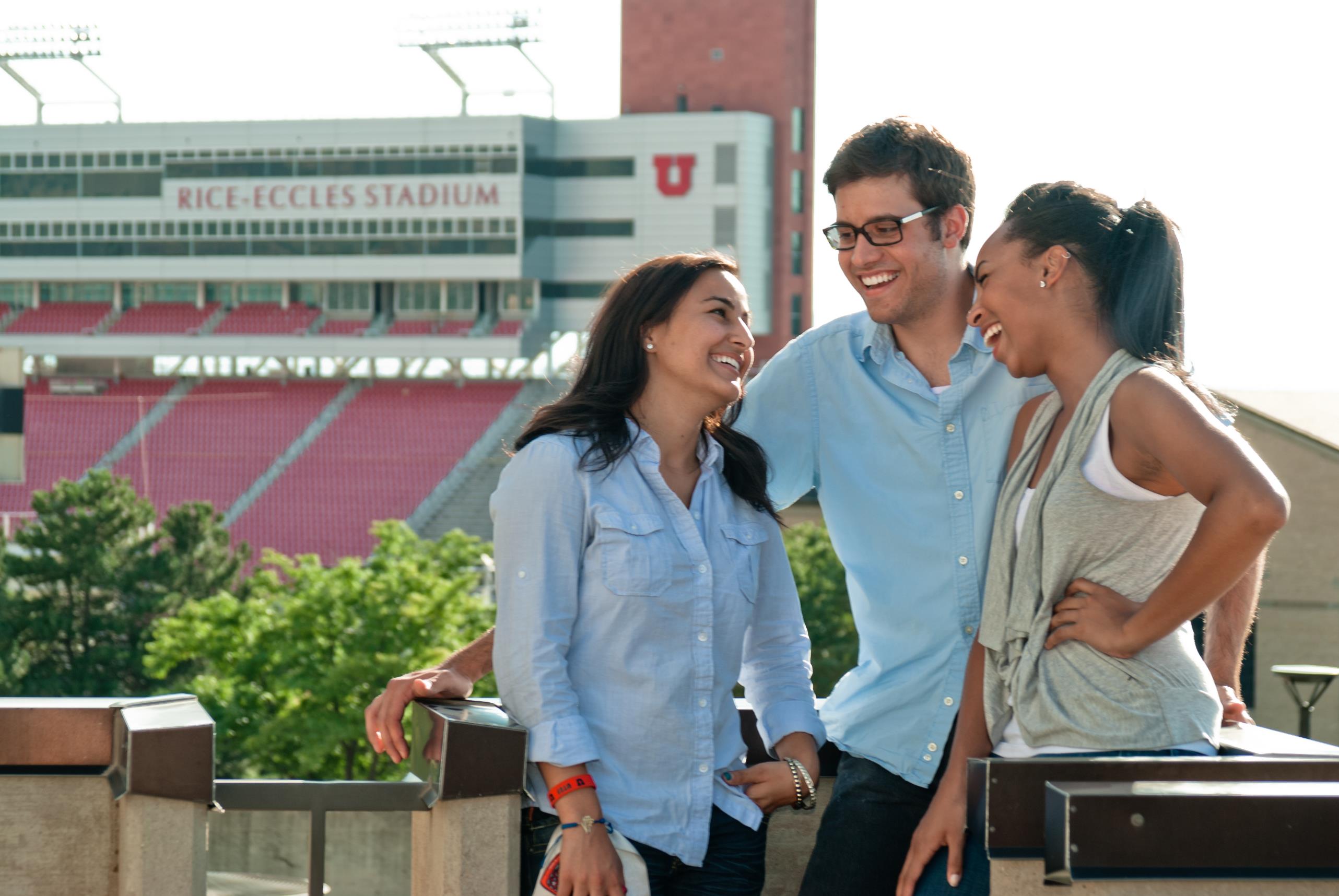 [Text]
Conclusion
Line 2
Thank
You